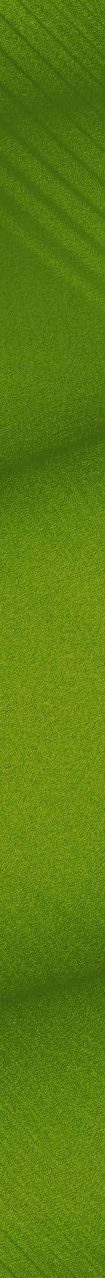 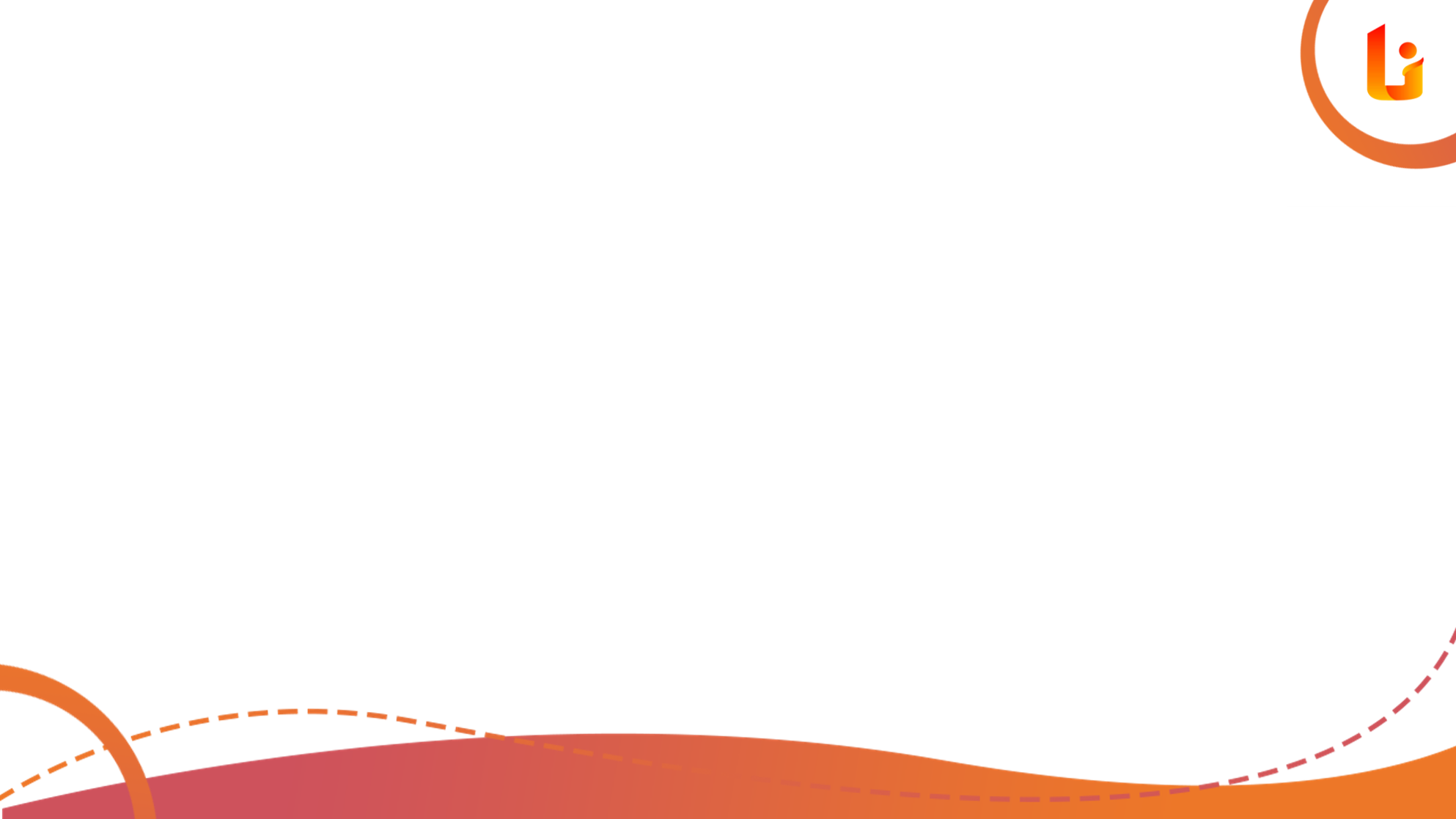 Ket :
Tabung I =
Larutan Garam NaCl
Tabung II =
Larutan Garam CH3COONa
Tabung II =
Larutan Garam NH4Cl
Lakmus merah
Lakmus biru
Tabung I
Tabung II
Tabung III
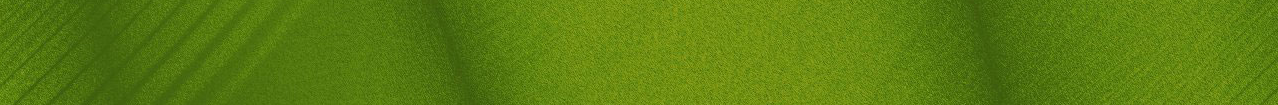 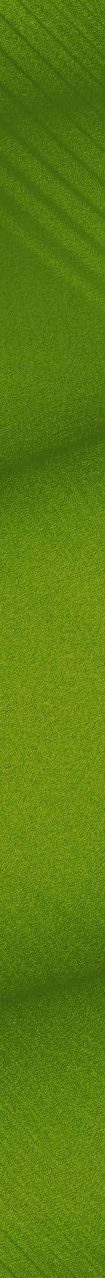 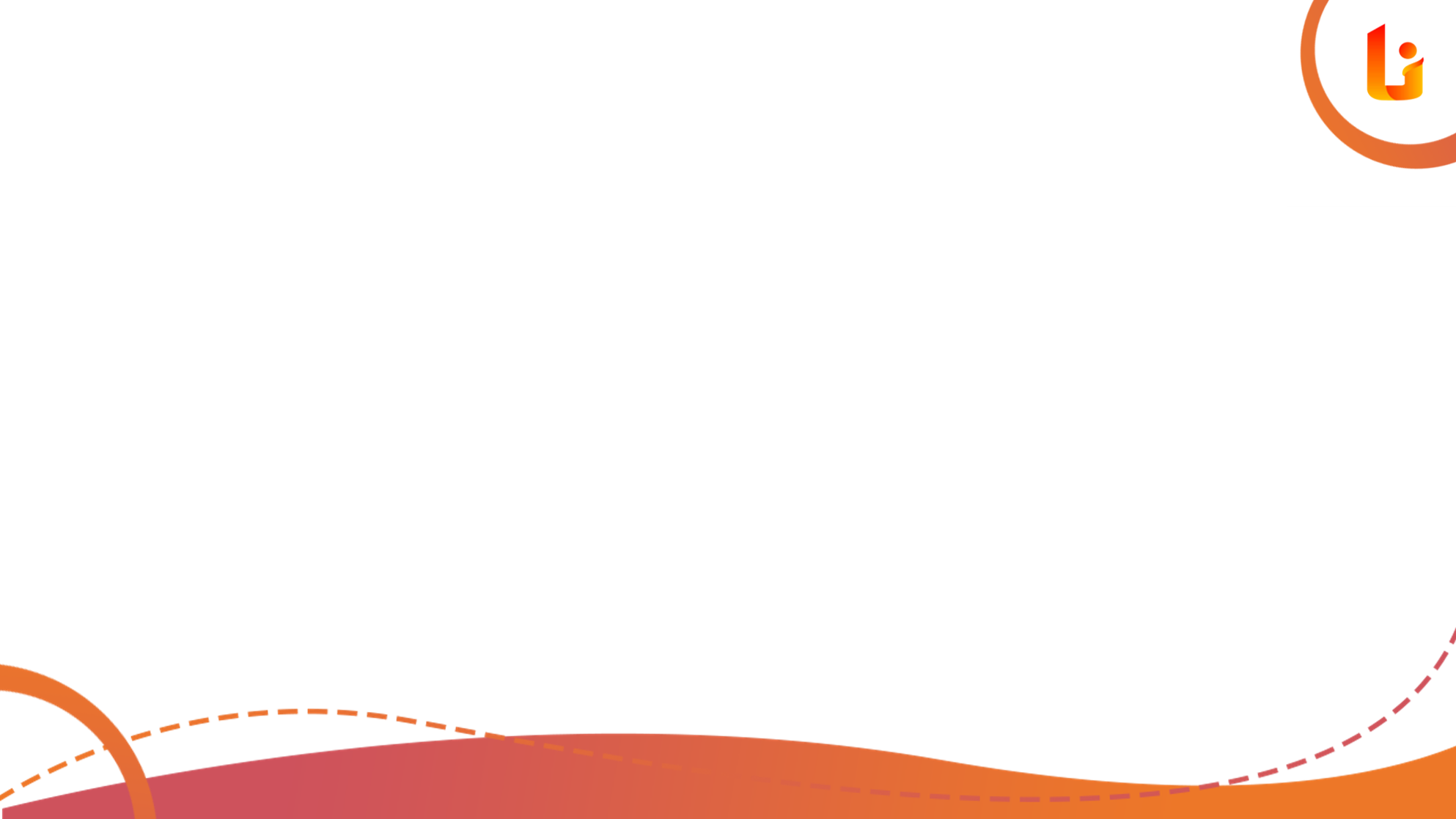 Pengertian
Hidrolisis garam adalah “terurainya garam dalam air yang menghasilkan asam dan atau basa.”
Dapat terjadi ?
Hidrolisis garam hanya terjadi JIKA salah satu atau kedua komponen penyusun garam tersebut berupa asam lemah dan atau basa lemah.
Jika komponen garam tersebut berupa asam kuat dan basa kuat, maka komponen ion dari asam kuat atau pun basa kuat tersebut TIDAK akan terhidrolisis.
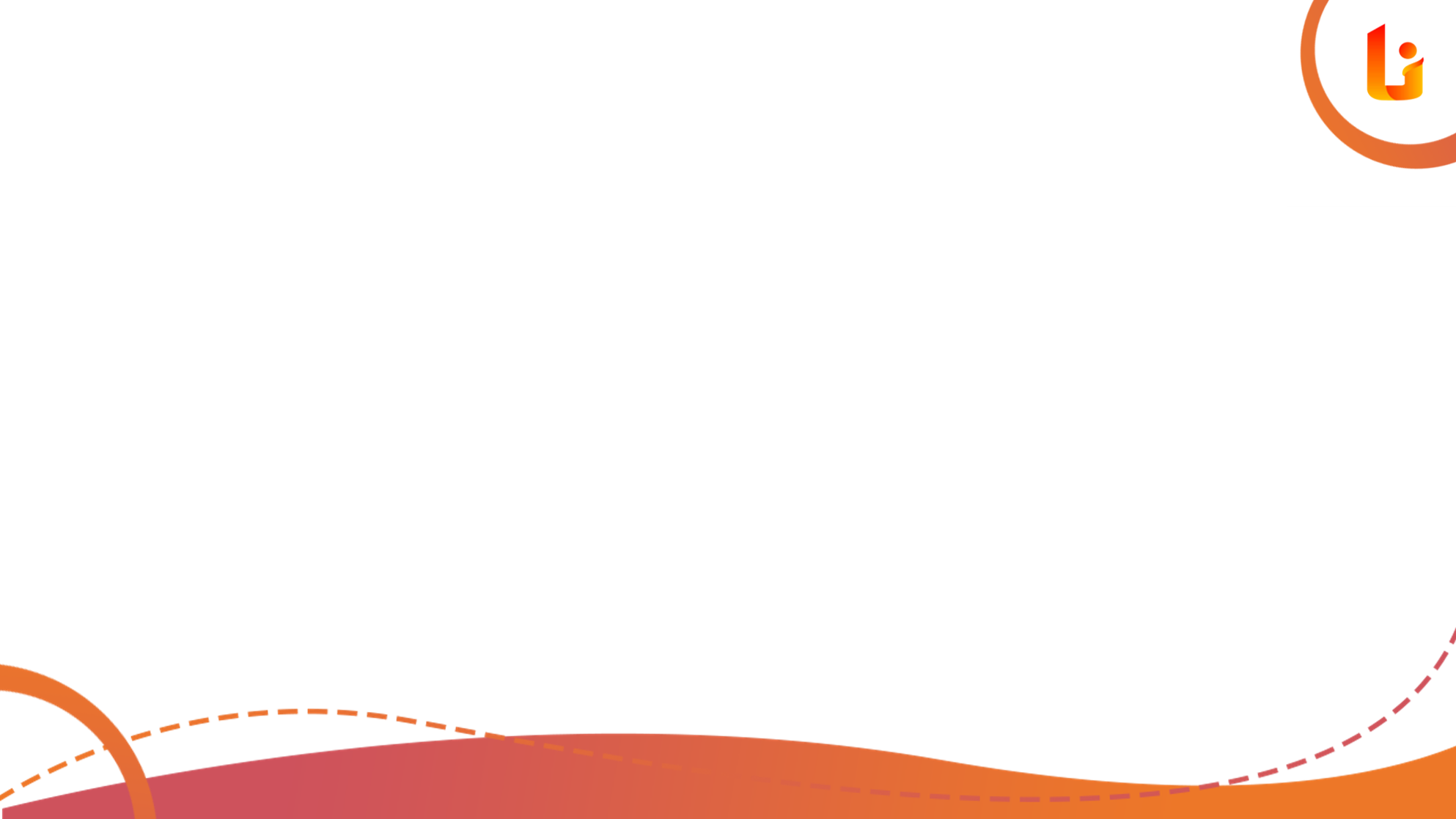 Jenis-Jenis Hidrolisis
Hidrolisis Parsial
Hidrolisis parsial terjadi pada Garam yang kation atau anionnya saja yang terhidrolisis:
Kation terhidrolisis = bersifat asam (Contoh : NH4Cl)
Anion terhidrolisis = bersifat basa (Contoh : CH3COONa)
Hidrolisis Total
Terjadi pada garam yang baik kation maupun anionnya terhidrolisis.
Contoh : CH3COONH4, Al2S3
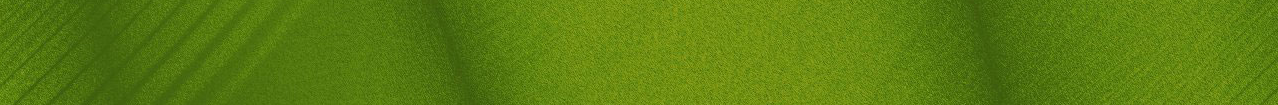 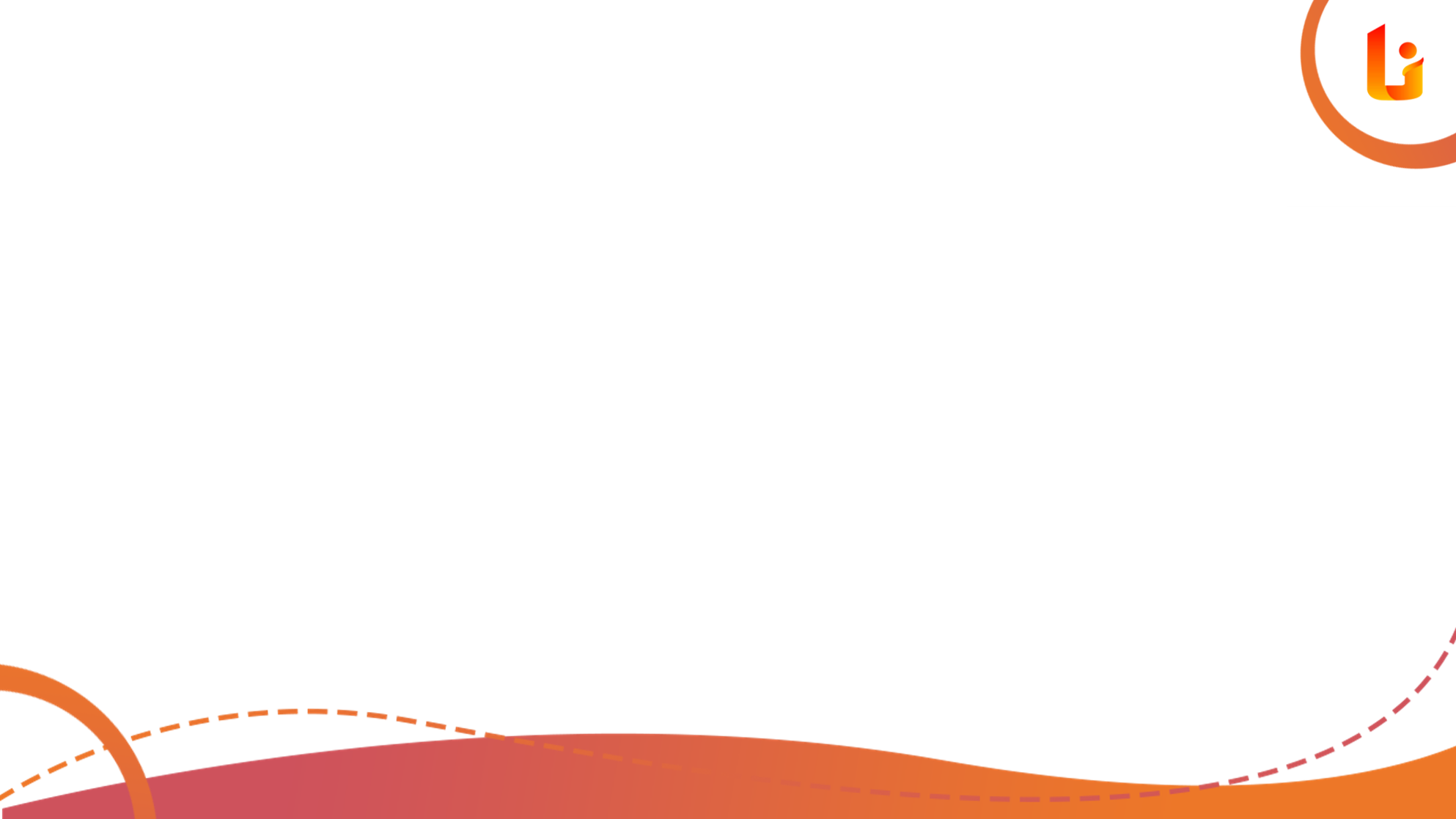 Jenis-Jenis Garam
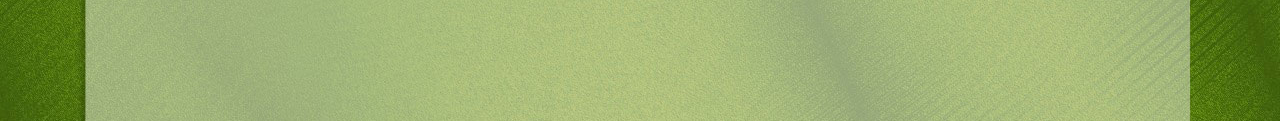 Garam yang berasal dari asam kuat dan basa kuat
1
Garam yang tersusun dari asam kuat dan basa kuat bersifat netral.
Garam yang tersusun dari asam kuat dan basa kuat “Tidak dapat terhidrolisis”, mengapa?
Karena garam yang tersusun dari asam kuat dan basa kuat memiliki kation dan anion garam yang tidak akan terhidrolisis bila direaksikan dengan air.
Contoh garam : K2SO4 , KCl, NaCl
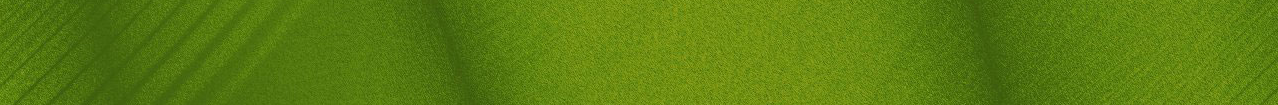 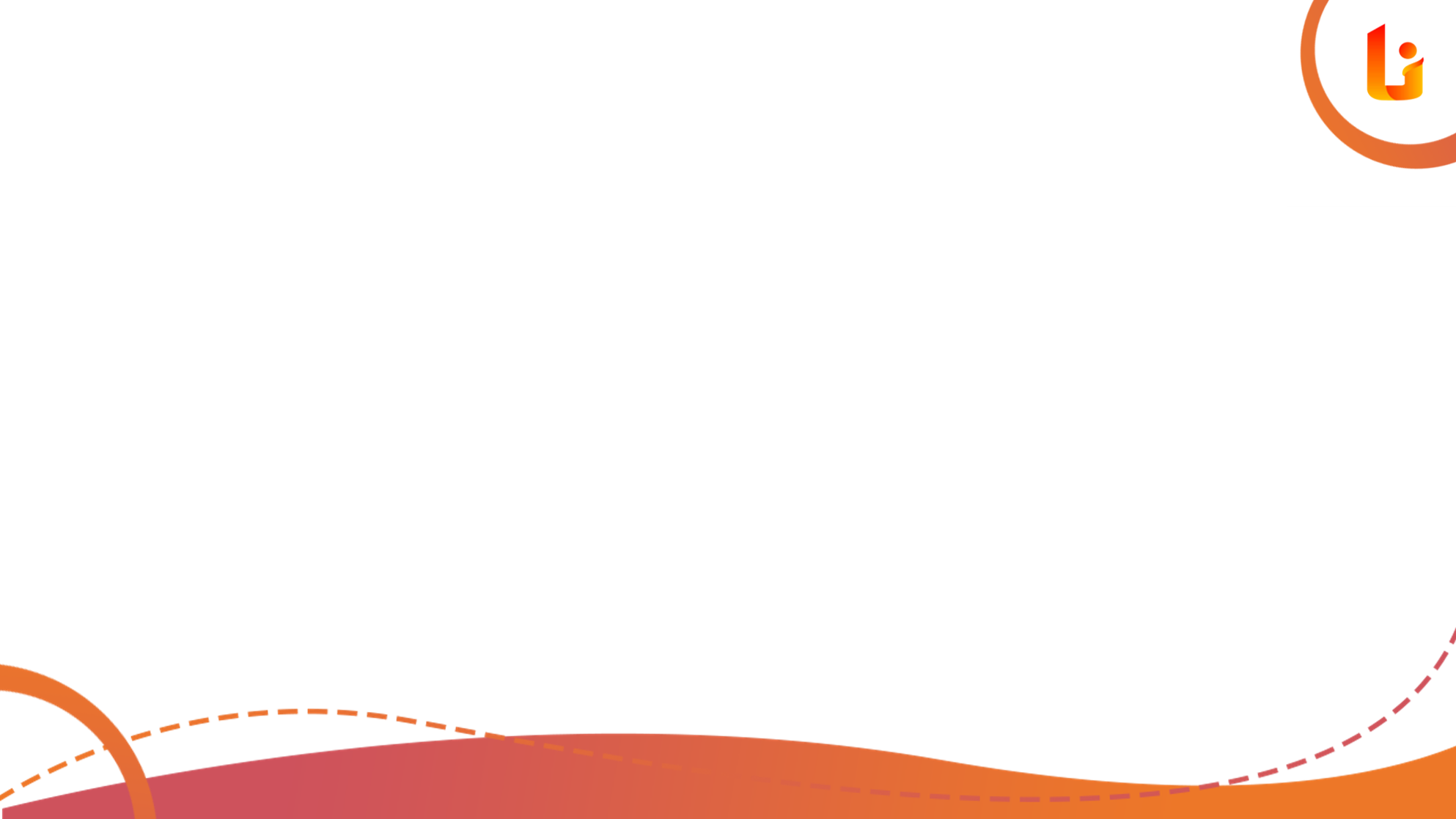 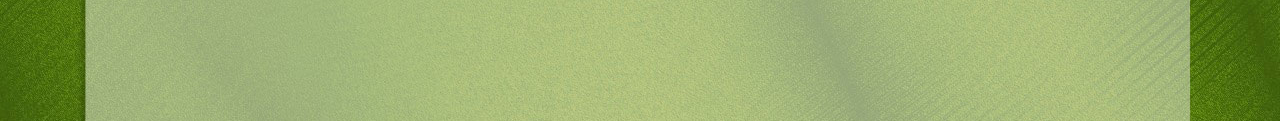 Lanjutan......
Garam yang tersusun dari asam kuat dan basa lemah
2
Garam yang tersusun dari asam kuat dan basa lemah bersifat asam.
Garam yang tersusun dari asam kuat dan basa lemah “Dapat Terhidrolisis”, namun hanya terhidrolis parsial mengapa?
Karena hanya kation (ion positif/ion basa) yang akan terhidrolisis, sedangkan anion (ion negatif/ion asam) tidak akan terhidrolisis bila direaksikan dengan air.
Contoh :
Garam NH4Cl yang tersusun dari HCl (asam kuat) dan NH4OH (basa lemah).
NH4Cl → NH4+ + Cl-
reaksi hidrolisis :
NH4 + (aq) + H2O(l)         NH4OH(aq) + H+(aq)
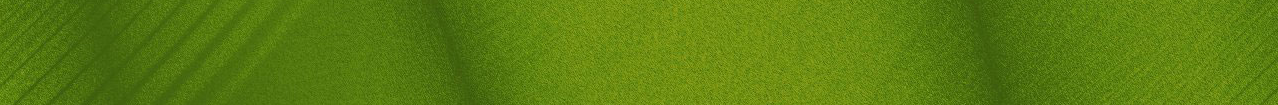 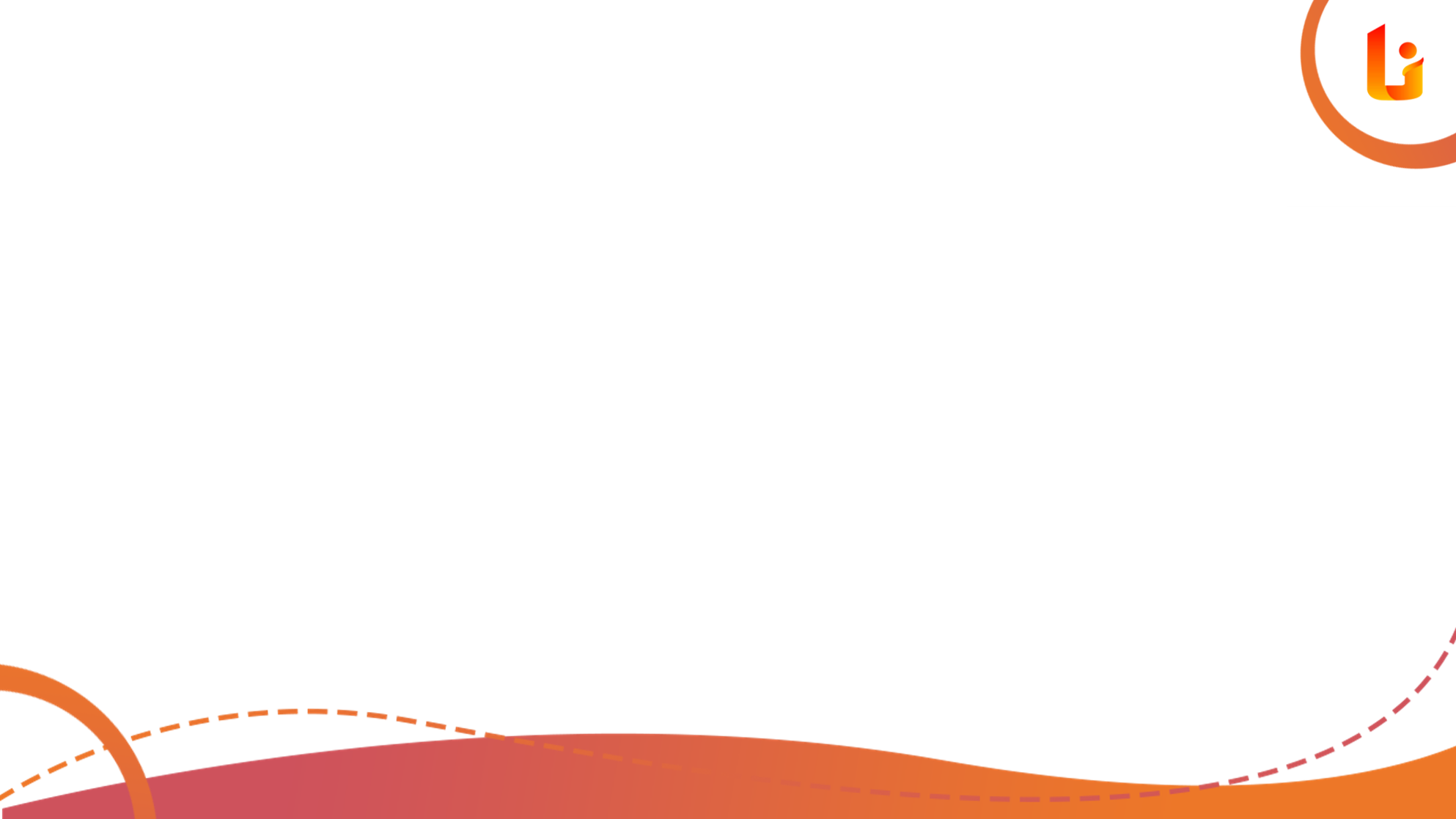 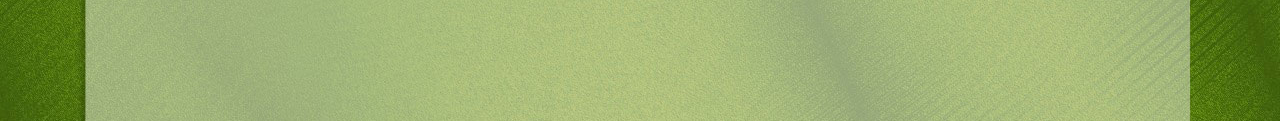 Penentuan pH garam
Terdapat 4 Lt larutan NH4Cl 0,001 M. Jika Kh = 10-9, berapakah pH larutan garam tersebut?
Jawab :
Selanjutnya konsentrasi ion H + dapat ditulis:
[H+] = 

Kh =      x Kw

pH = - log [H+]

Keterangan:Kh : tetapan hidrolisisKw : tetapan kesetimbangan airKb : tetapan ionisasi basa[NH4+ ] : konsentrasi kation dari garam
Contoh
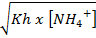 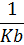 larutan NH4Cl bersifat asam, jadi  :
[H+] = √Kh x  a [ garam ]
       =  √ 10-9 x 1 .10-3	 
       =  10-6	
pH  = -log 10-6  =  6
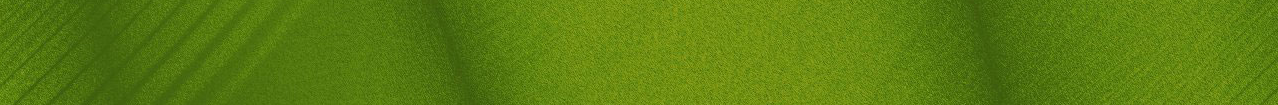 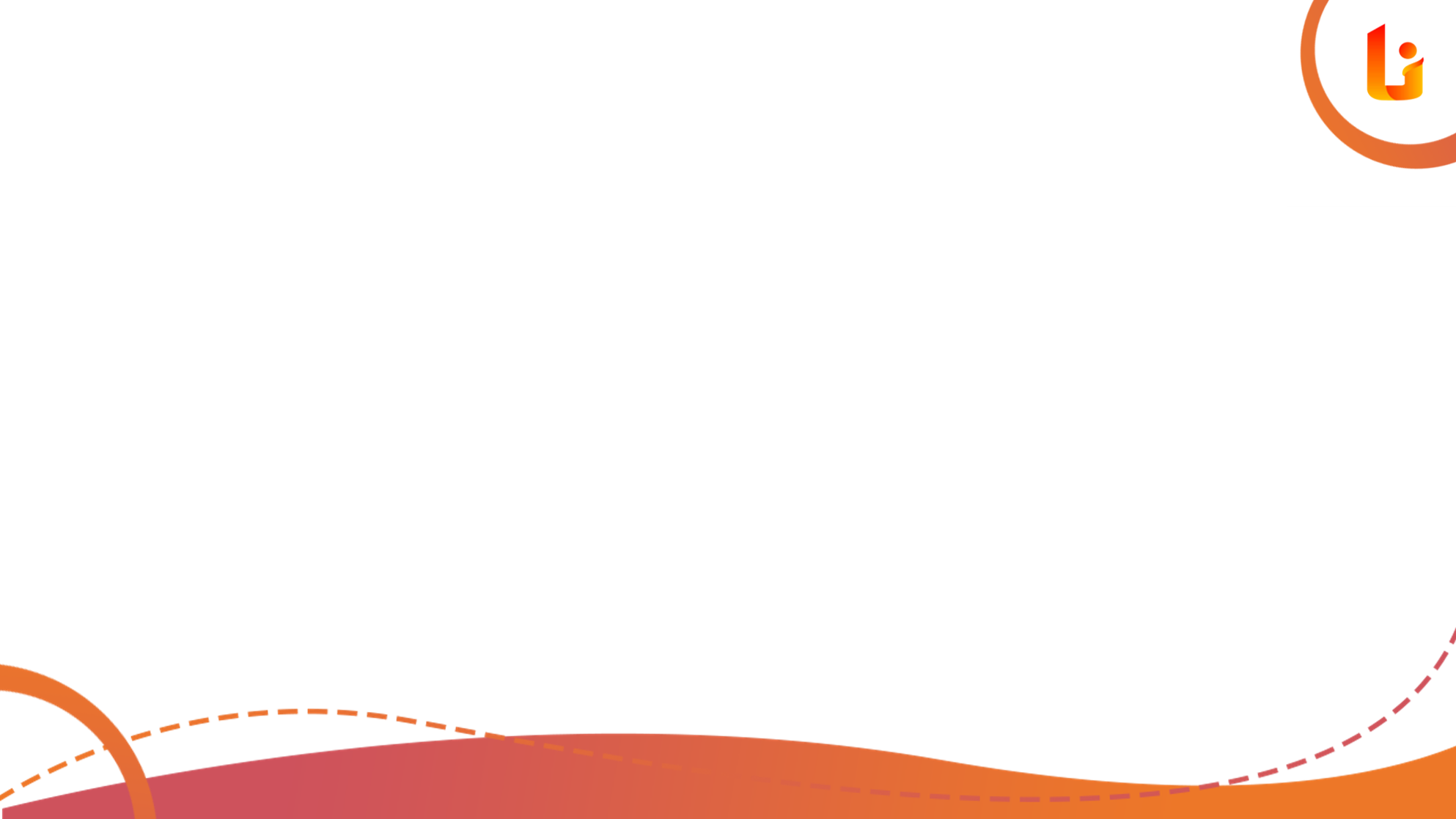 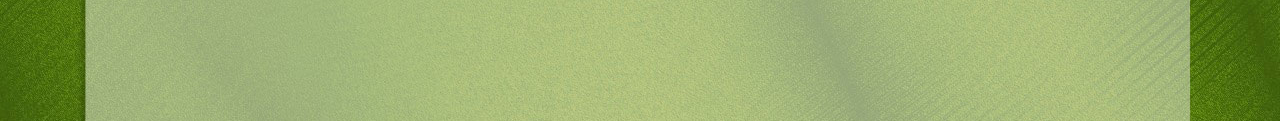 Garam yang tersusun dari basa kuat dan asam lemah
3
Garam yang tersusun dari asam lemah dan basa kuat bersifat Basa
Garam yang tersusun dari asam lemah dan basa kuat “Dapat Terhidrolisis”, namun hanya terhidrolis parsial mengapa?
Karena hanya anion(ion negatif/ion asam) yang akan terhidrolisis sedangkan, kation(ion
positif/ion basa) tidak akan terhidrolisis bila direaksikan dengan air.
Contoh :
Garam CH3COONa yang tersusun dari CH3COOH (asam lemah) dan NaOH (basa kuat).
CH3COONa → CH3COO- + Na+
Reaksi Hidrolisis :
CH3COO- (aq) + H2O (l) 		CH3COOH (aq) + OH -(aq)
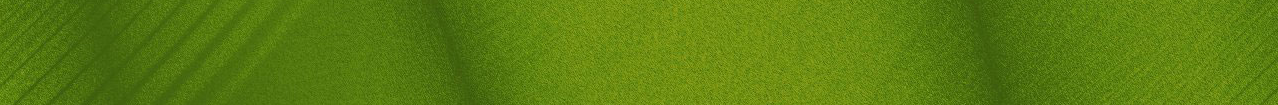 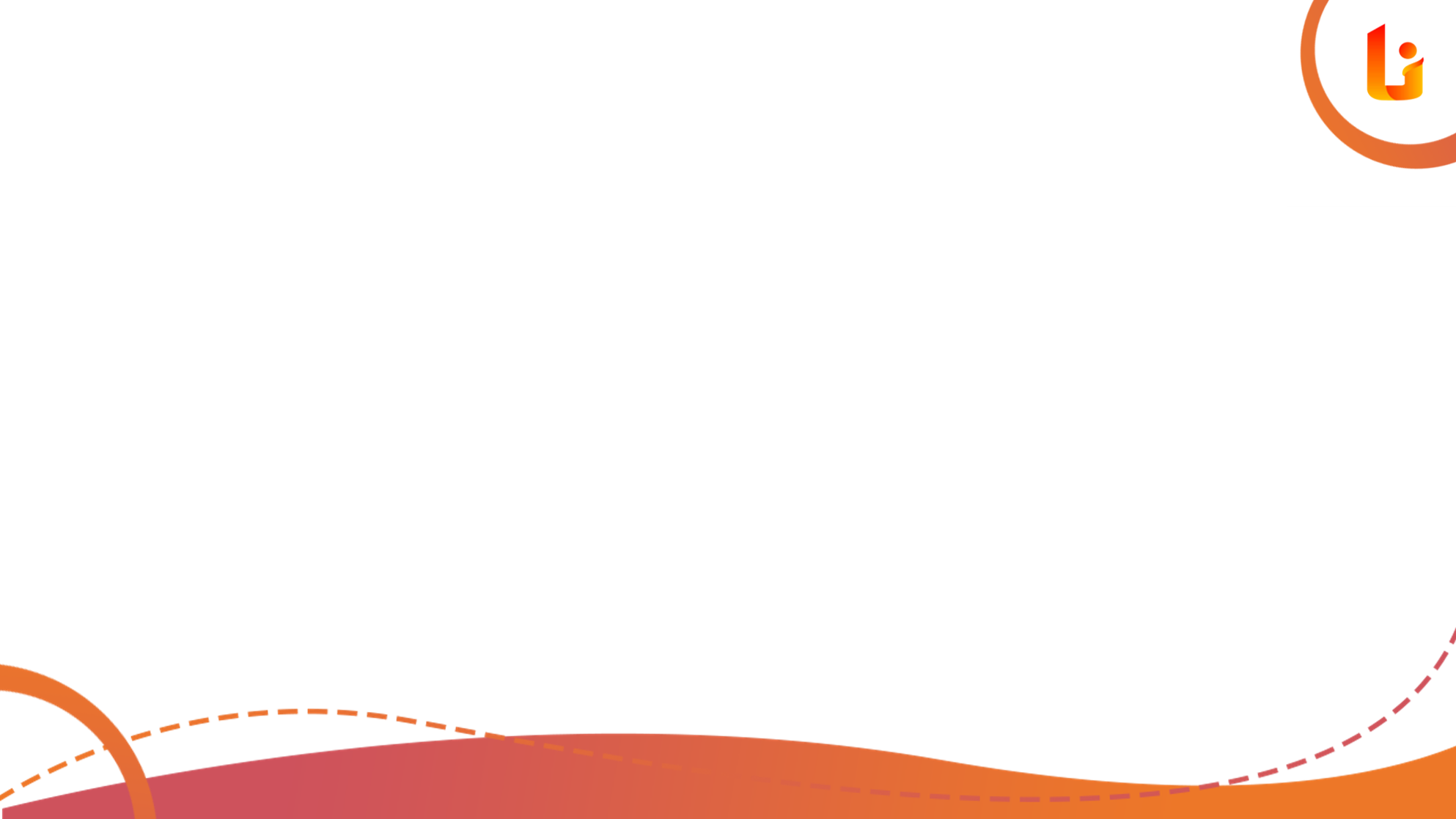 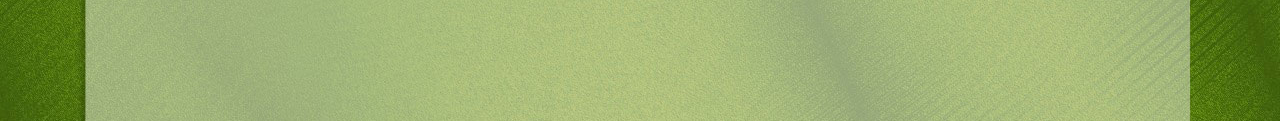 Penentuan pH garam
Hitung pH larutan CH3COONa 0,1 M (Kh = 1,0 x 10-9) !
Jawab :
Selanjutnya konsentrasi OH - dapat dihitung dengan rumus:
[OH-] = 

Kh =       x Kw

pOH = - log [OH-]
pH = 14 + log [OH-]
Keterangan:
Kh : tetapan hidrolisis
Kw : tetapan kesetimbangan air
Ka : tetapan ionisasi asam
[CH3COO-] : konsentrasi anion dari garam
Contoh
[OH-]   = 
          
           =
  
           = 10-5 M
pOH    = - log [OH-]
            = -log 10-5       
            = 5
pH       = 14 - 5 = 9
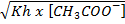 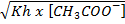 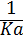 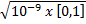 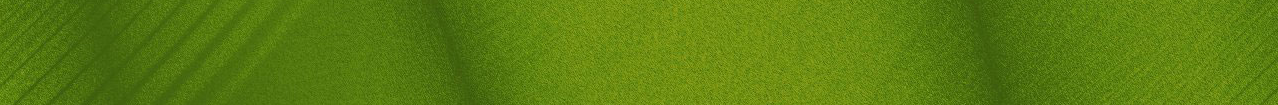 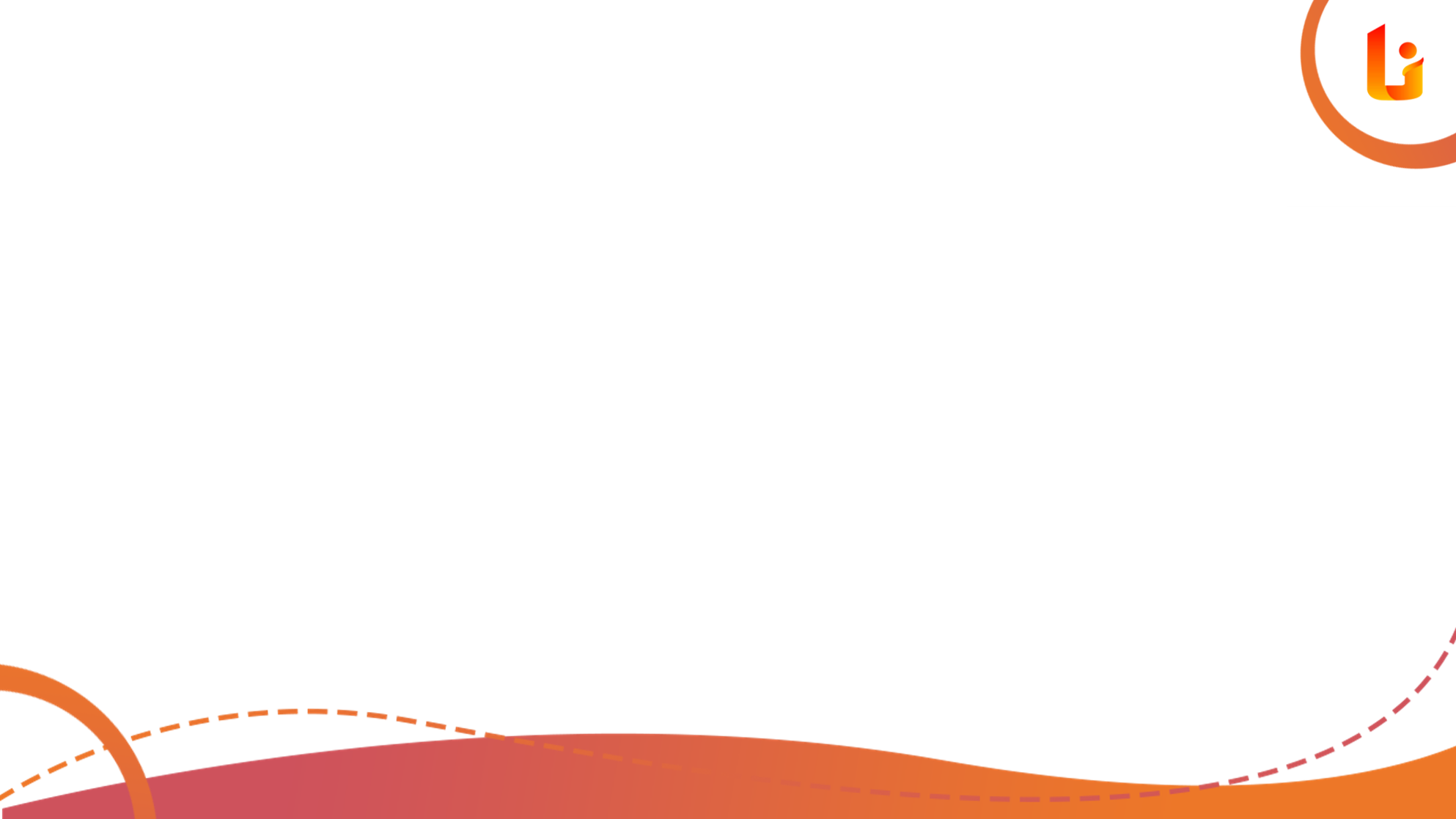 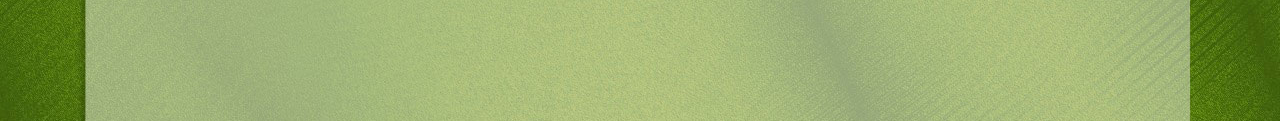 Garam yang tersusun dari basa kuat dan asam lemah
4
Garam yang tersusun dari asam lemah dan basa lemah dapat bersifat asam, basa, ataupun netral.
Garam yang tersusun dari asam lemah dan basa lemah “Dapat Terhidrolisis secara sempurna”, mengapa?
Karena anion(ion negatif/ion asam) dan kation(ion positif/ion basa) keduanya akan terhidrolisis bila di reaksikan dengan air. Maka Garam yang tersusun dari asam lemah dan basa lemah akan “mengalami hidrolisis total(sempurna)”. Yaitu, kation dan anionya terhidrolisis. Garam tersebut bila direaksikan dengan air akan menghasilkan senyawa asam lemah dan basa lemah.
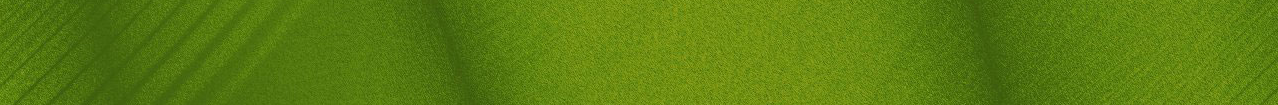 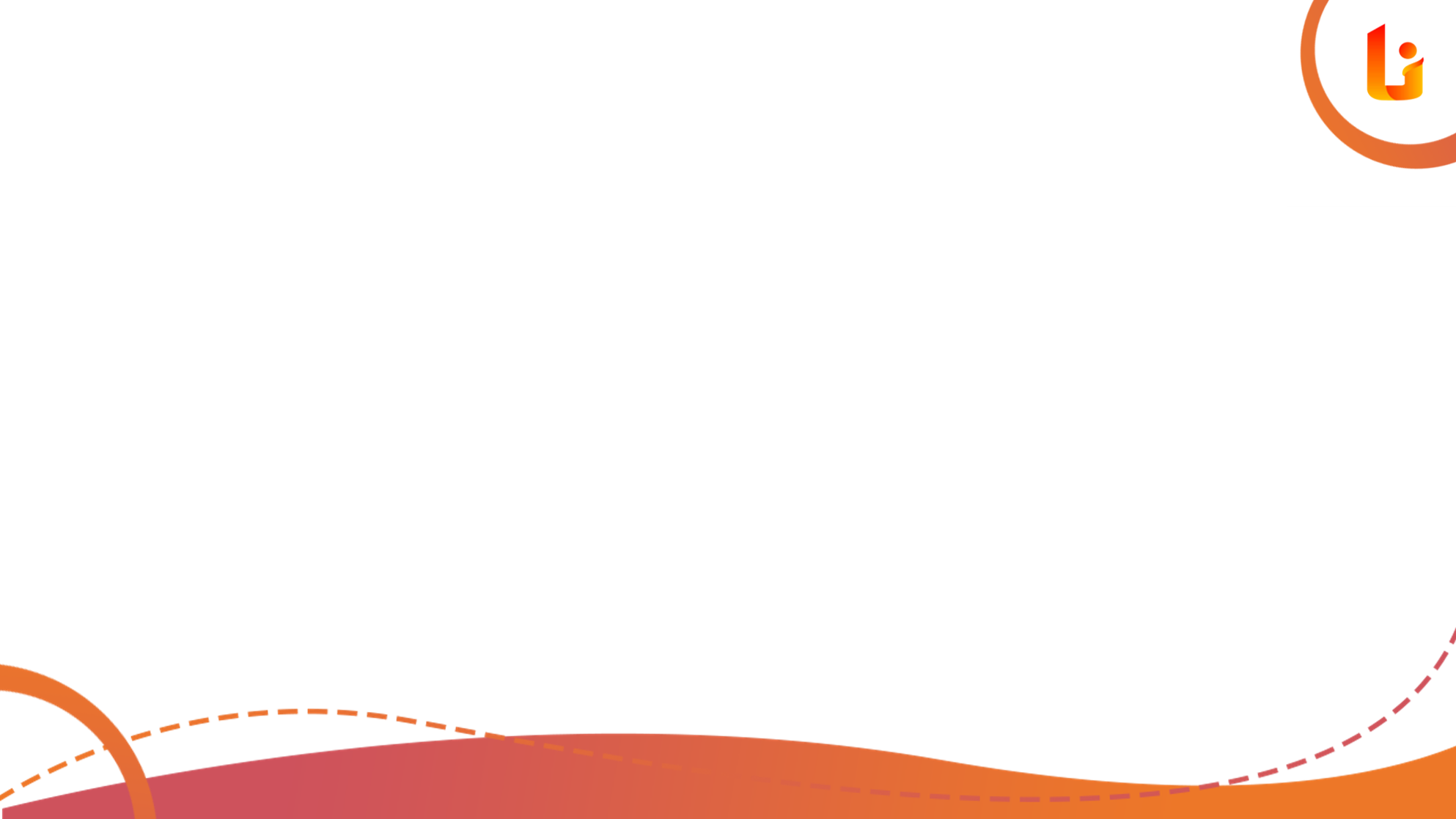 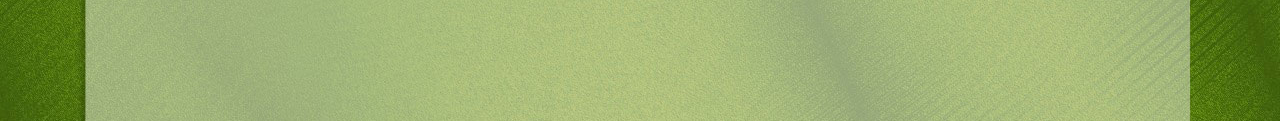 Sifat Asam, basa, atau Netral garam yang tersusun dari asam lemah dan basa lemah bergantung pada Nilai pH. Nilai pH bergantung pada Ka (tetapan ionisasi asam lemah) dan Kb (tetapan ionisasi basa lemah).
Bila Ka > Kb maka, [H+] > [OH-] dan maka nilai pH < 7 dan sifat larutan adalah Asam.
Bila Ka = Kb maka, [H+] = [OH-] dan maka nilai pH = 7 dan sifat larutan adalah Netral.
Bila Ka < Kb maka, [H+] < [OH-] dan maka nilai pH > 7 dan sifat larutan adalah Basa.
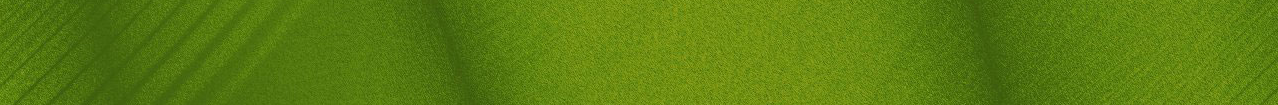 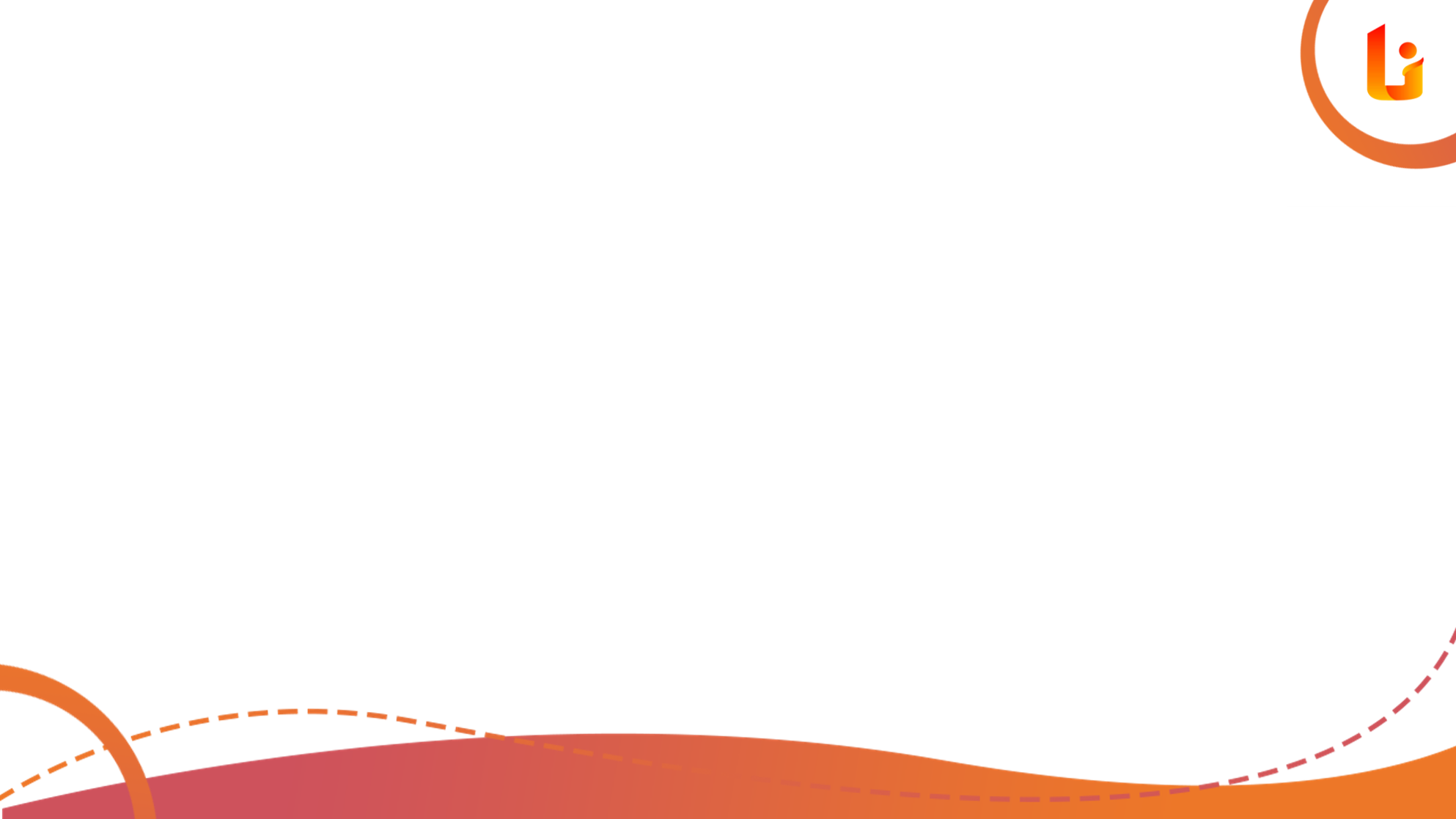 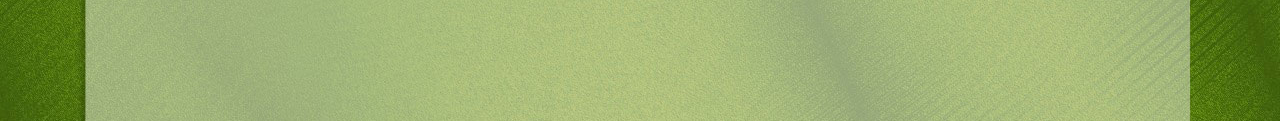 Contoh
Garam CH3COONH4 yang tersusun dari CH3COOH (asam lemah) dan NH4OH (basa lemah).
CH3COONH4 → CH3COO- + NH4+
CH3COO- dan NH4+  akan terhidrolisis.
CH3COO-  +  NH4+  + H2O ⇌ CH3COOH + NH4OH
CH3COO- + H2O ⇌ CH3COOH + OH-
NH4+ + H2O ⇌ NH4OH + H+
Adanya ion H+ dan OH- menunjukan bahwa larutan garam tersebut “Terhidrolisis Total (sempurna)”
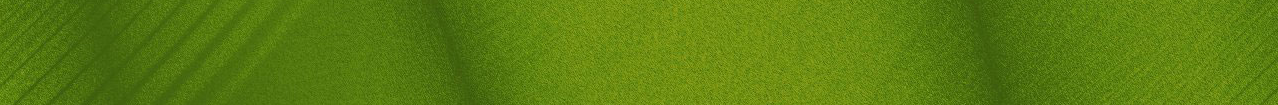 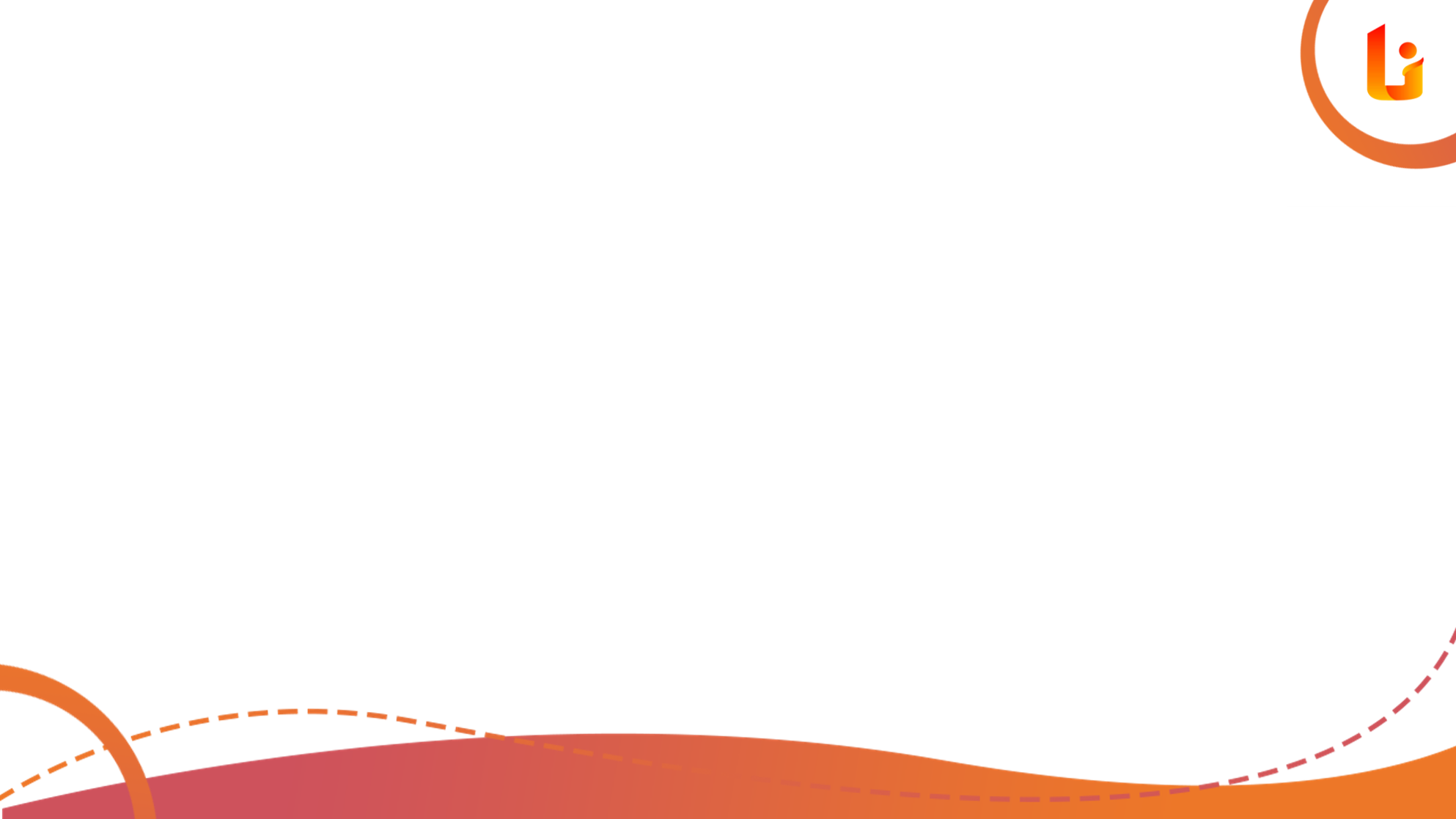 Latihan Soal
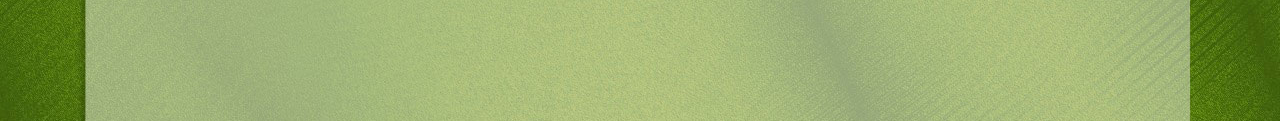 Dengan mempertimbangkan kekuatan asam dan basa pembentuknya, ramalkan sifat larutan garam berikut!
a. Na2CO3	b. Ca(NO3)2
1
Tuliskan reaksi hidrolisis larutan garam CaCO3 dan tentukan apakah larutannya bersifat asam, basa, atau netral !
2
Berapakah pH larutan Ca(CH3COO)2 0,1 M dan tulislah reaksi hidrolisisnya (Ka CH3COOH = 1,0 x 10-5) !
3
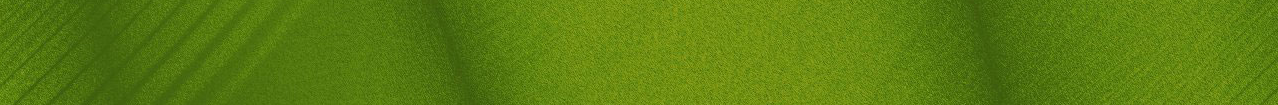 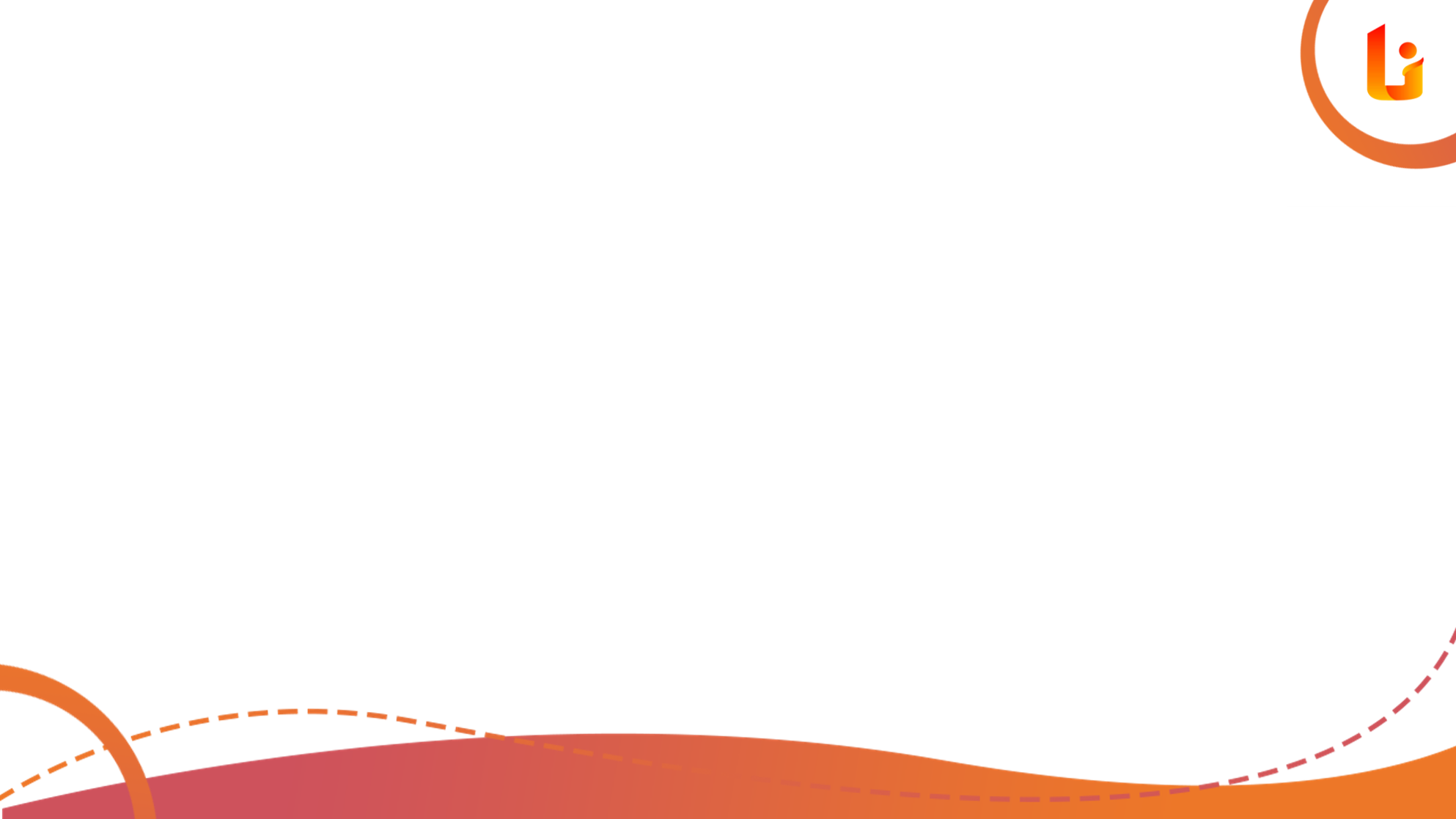 Kunci Jawaban
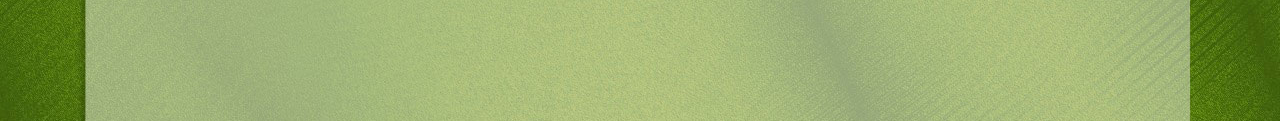 a.
Na2CO3 berasal dari basa kuat NaOH dan asam lemah H2CO3
1
Na2CO3(aq)	2 Na+(aq) + CO32-(aq)
CO32-(aq) + H2O(l)   	   H2CO3 (aq) + OH-(aq)
Na2CO3 bersifat basa
a.
Ca(NO3)2 berasal dari basa kuat Ca(OH)2 dan asam kuat HNO3
Ca(NO3)2(aq)	Ca2+(aq) + NO3-(aq)
Tidak ada ion yang terhhidrolisis, maka garam Ca(NO3)2 bersifat netral
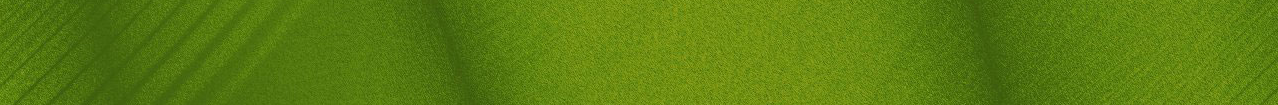 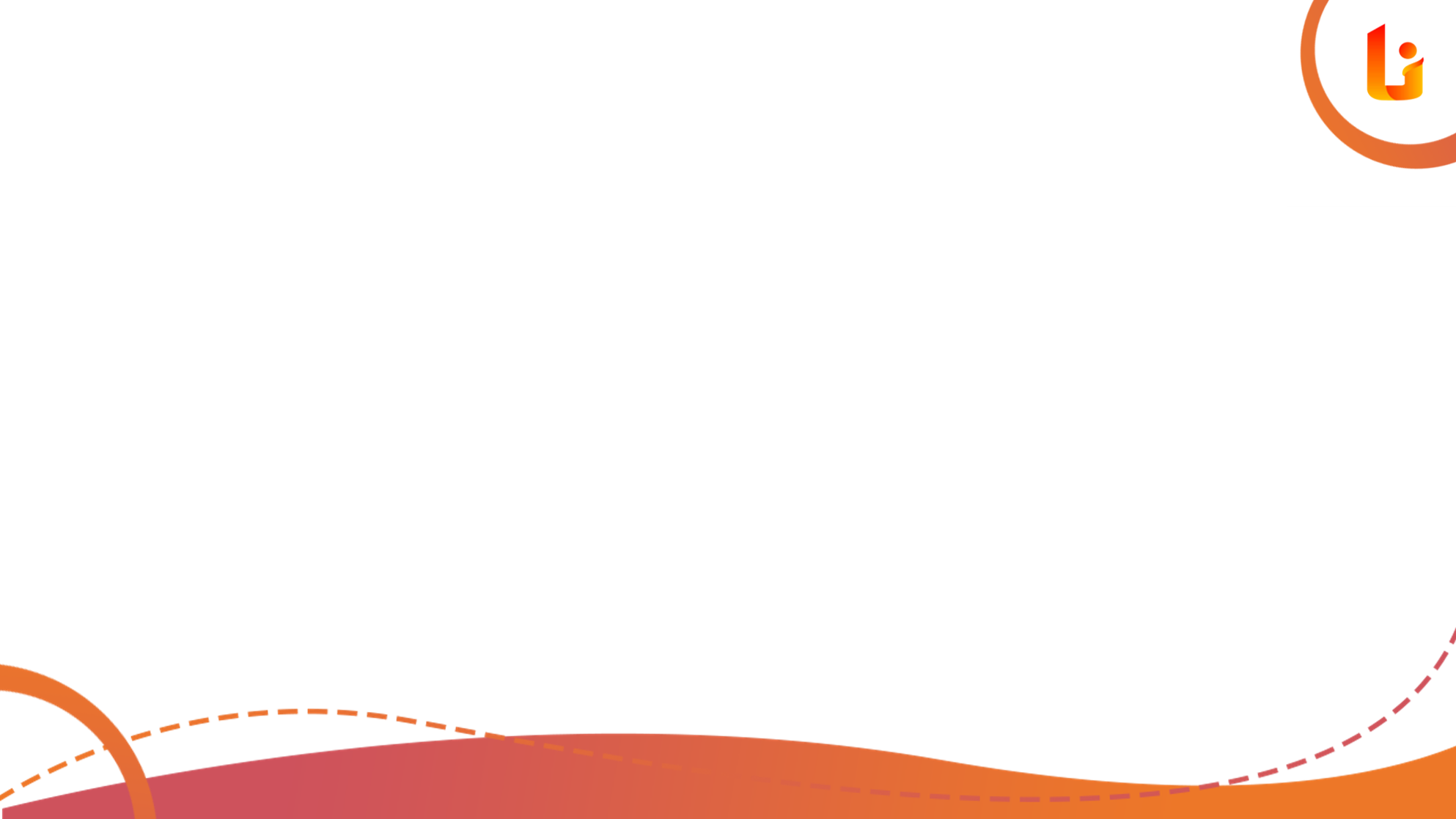 Kunci Jawaban
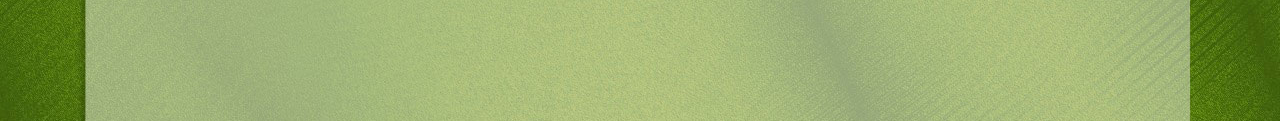 CaCO3 berasal dari basa kuat Ca(OH)2 dan asam lemah H2CO3
2
CaCO3(aq)	Ca2+(aq) + CO32-(aq)
CO32-(aq) + H2O(l)   	   H2CO3 (aq) + OH-(aq)
CaCO3 bersifat basa
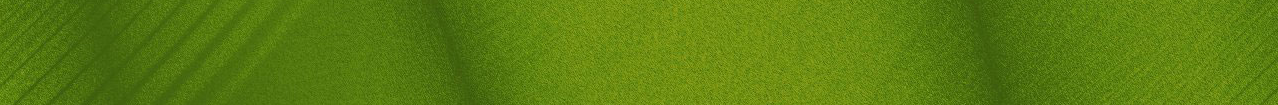 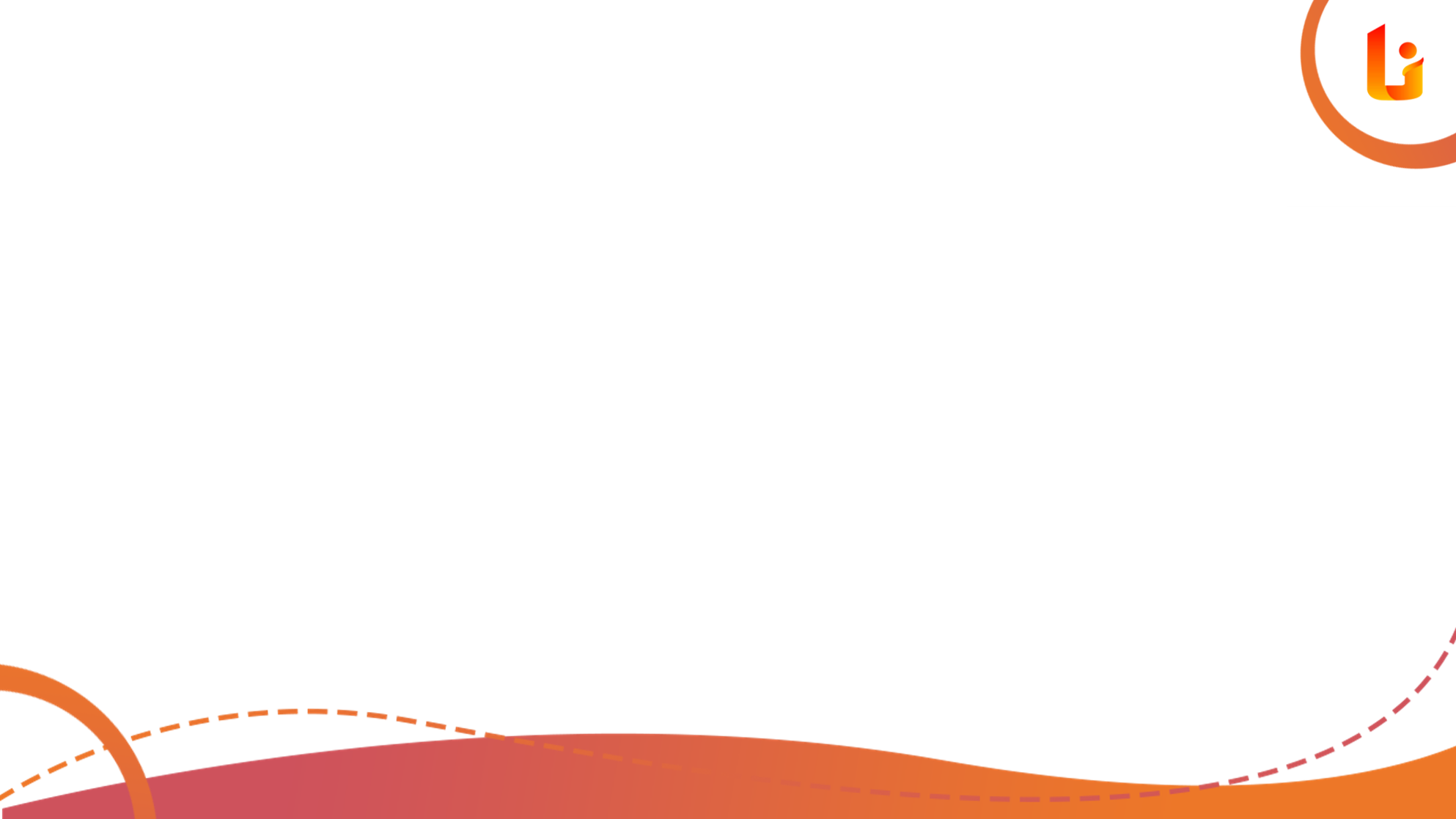 Kunci Jawaban
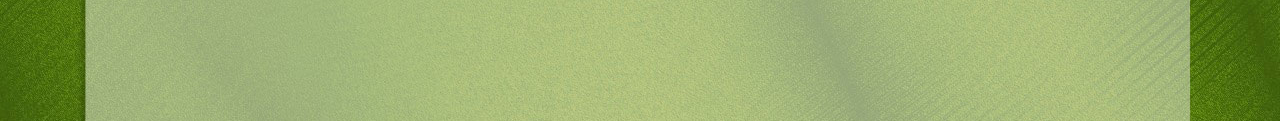 Garam Ca(CH3COO)2 yang tersusun dari CH3COOH (asam lemah) dan Ca(OH)2 (basa kuat).
Ca(CH3COO)2 → 2 CH3COO- + Ca2+
3
Reaksi Hidrolisis :
2 CH3COO- (aq) + 2 H2O (l)            2 CH3COOH (aq) + 2 OH -(aq)
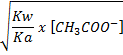 [OH-]   = 
          
           
           =
           
           = 1,41 x 10-5 M
pOH    = -log 1,41 x 10-5 = 5 – log 1,41 = 5 – 0,15 = 4,85
pH       = 14 – 4,85 = 9,15
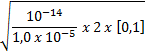 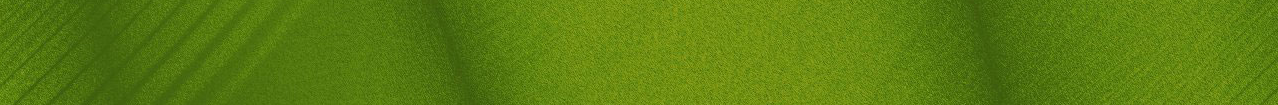